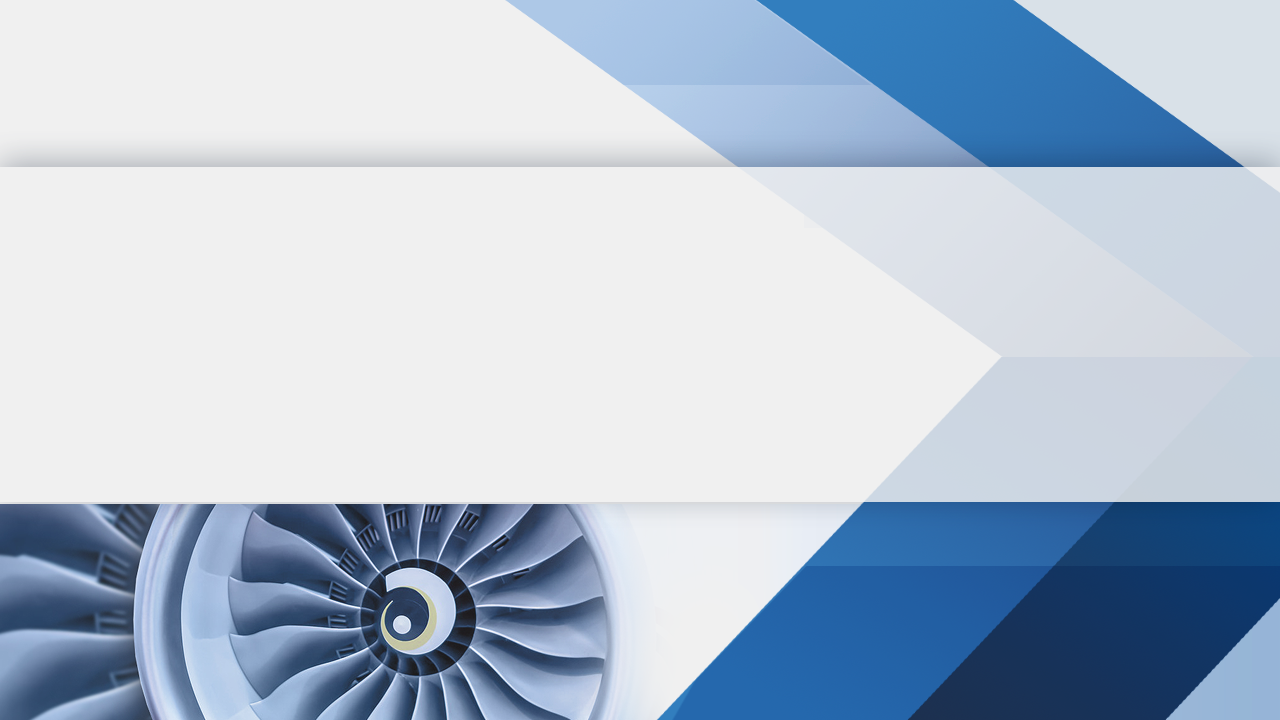 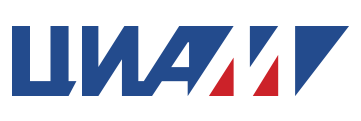 Центральный институт авиационного моторостроения имени П.И. Баранова

Москва, 27 сентября 2018г.
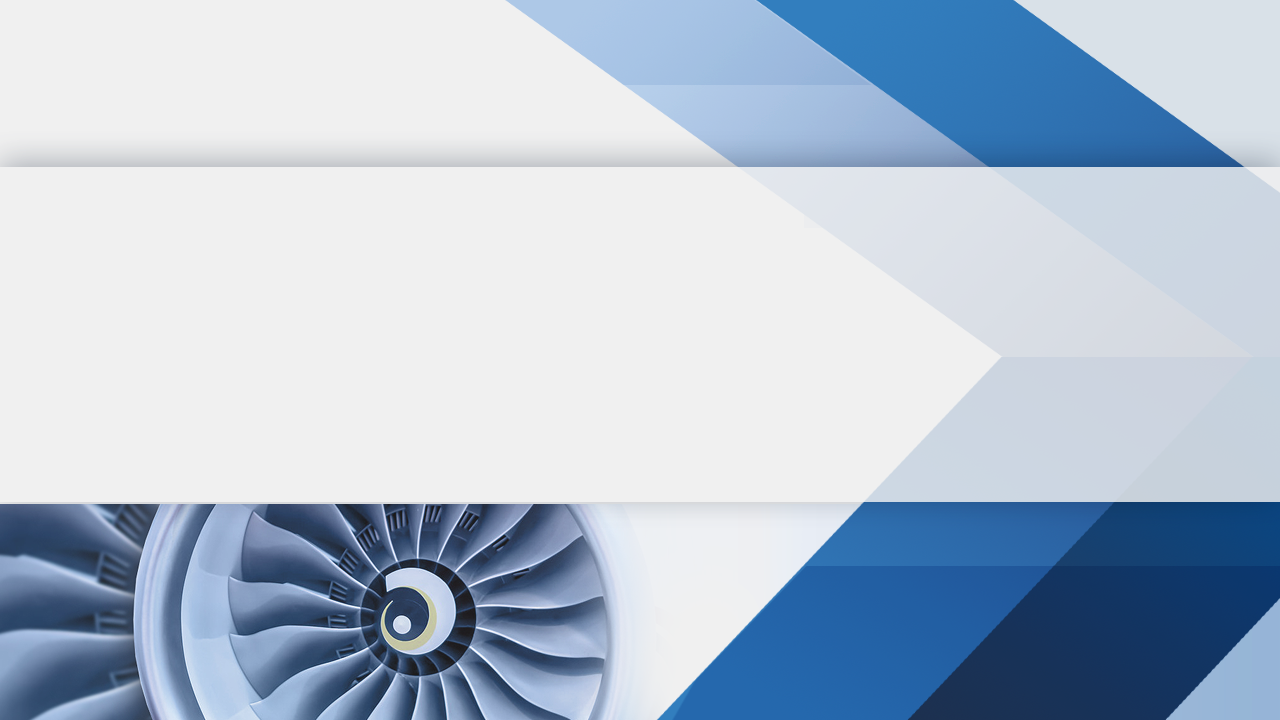 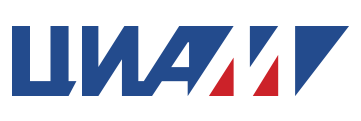 Перспективные энергетические ГТУ и ПГУ малой и средней мощности на основе  
      серийно выпускаемых авиапроизводных ГТУ
 М.В. Гордин, Г.К. Ведешкин, Ю.Б. Назаренко (1),
     О.Н. Фаворский,  С.П. Филиппов (2).

                                        (1) ФГУП «ЦИАМ им.П.И. Баранова»; (2) РАН.
ГТУ-2,5П
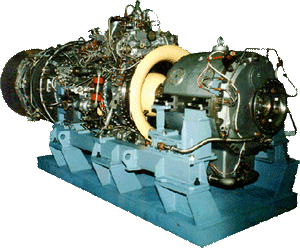 ГТУ-4П
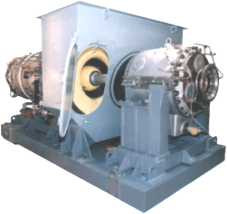 ГТУ-6П
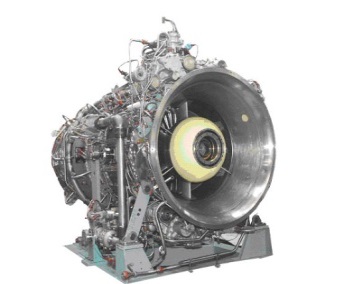 ГТУ, выпускаемые в  настоящее время
ГТУ-25П
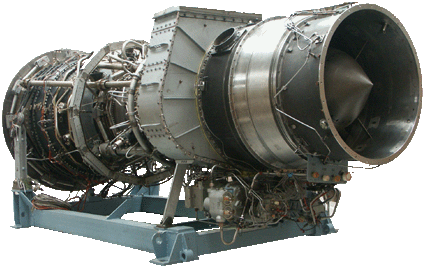 АО «ОДК-ПМЗ»  - 917 шт.
    
ПАО «Кузнецов» - 629 шт.

ПАО «НПО «Сатурн» - 266 шт.

 ПАО «УМПО» – 75 шт.
ГТУ-16П
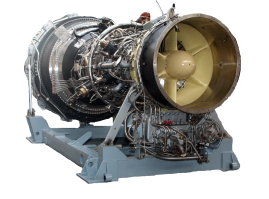 ГТУ-12П
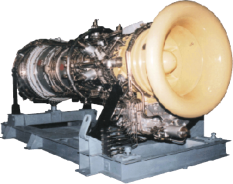 ГТУ-10П
КПД%
Недостатки существующих авиапроизводных ГТУ    1. Отсутствуют ГТУ мощностью более  26 МВт.        2. Существующие ГТУ значительно превышают требуемый уровень эмиссии Nox ≤ 50 мг\нм3.        3.    Низкий КПД в области малых мощностей.       3
ГТУ на основе регенеративного полузамкнутого цикла (ПЗГТУ)
ПГУ на основе ГТУ полузамкнутой схемы
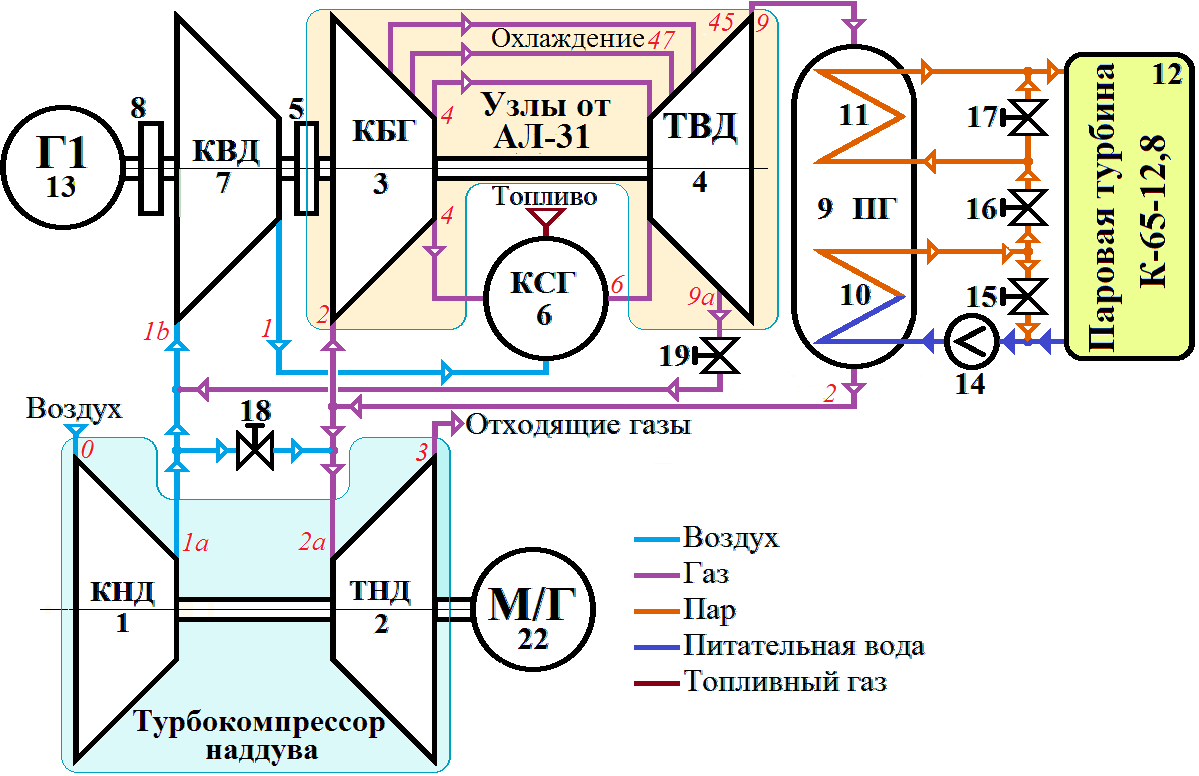 ГТУ-ТЭЦ  НА БАЗЕ ПОЛУЗАМКНУТЫХ ГТД ДЛЯ КОМБИНИРОВАННОЙ ВЫРАБОТКИ ТЕПЛА И ЭЛЕКТРОЭНЕРГИИ
Газотурбинная приставка
Благодарим за внимание!
«Полусухой» ПЗГТУ
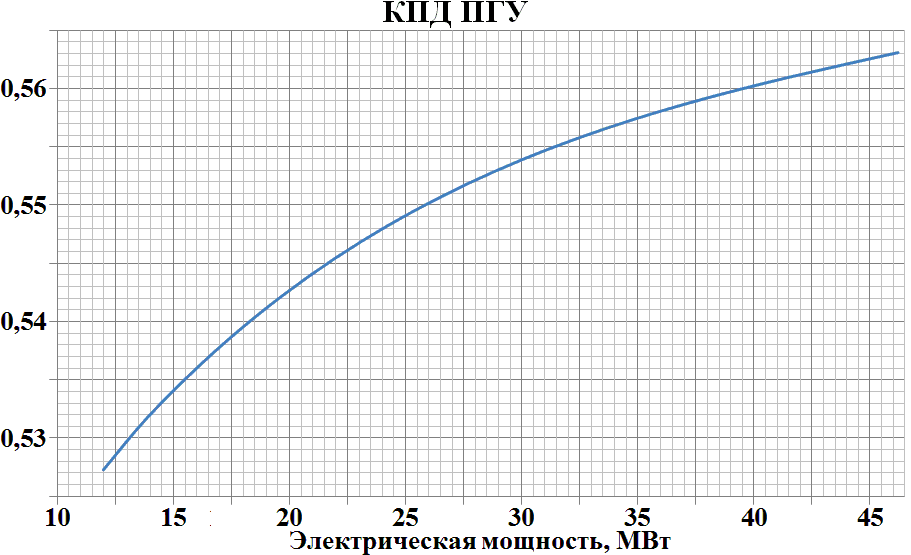 Рисунок 2. Зависимость КПД ПГУ от электрической мощности.
Преимущества ГТУ полузамкнутой схемы
1. Существенно более высокий, по сравнению с существующими ГТД уровень КПД -    45÷57%. 
Повышение мощности в сравнении с базовым  ГТД в 1.5-2 раза. (Для ГТД ПС-90                  с 25 МВт до 37.5 – 44 МВт. Вместе с ПТ)
Уменьшение на 70% объема выбросов в атмосферу продуктов сгорания и в 1.5-2 раза, пропорционально увеличению КПД, объема выброса СО2.
3. Возможность снижения эмиссии NOx и CO в диффузионной камере сгорания ГТД до требуемого уровня за счет использования пара, содержащегося в продуктах сгорания.
4. Регулирование ГТД при постоянных приведенной температуре  и объемном расходе газа за счет изменения оборотов ротора блока турбонаддува, что снижает тепловую инерцию и обеспечивает высокую мобильность ГТУ при изменении режимов работы.                   
 5. Стабильность поддержания КПД при изменении мощности. Уменьшение КПД не более чем на 2%  при изменении мощности от100% до50% .       
6. В основе конструкций газотурбинного привода и агрегатов наддува используются основные элементы конструкций отечественных ГТД, что снижает затраты времени и средств на подготовку производства.
Энергетическая паро-газотурбинная установка на основе ГТУ-25П полузамкнутой схемы
Этапы работ по созданию ПЗГТУ
ПГУ на основе ГТУ полузамкнутой схемы
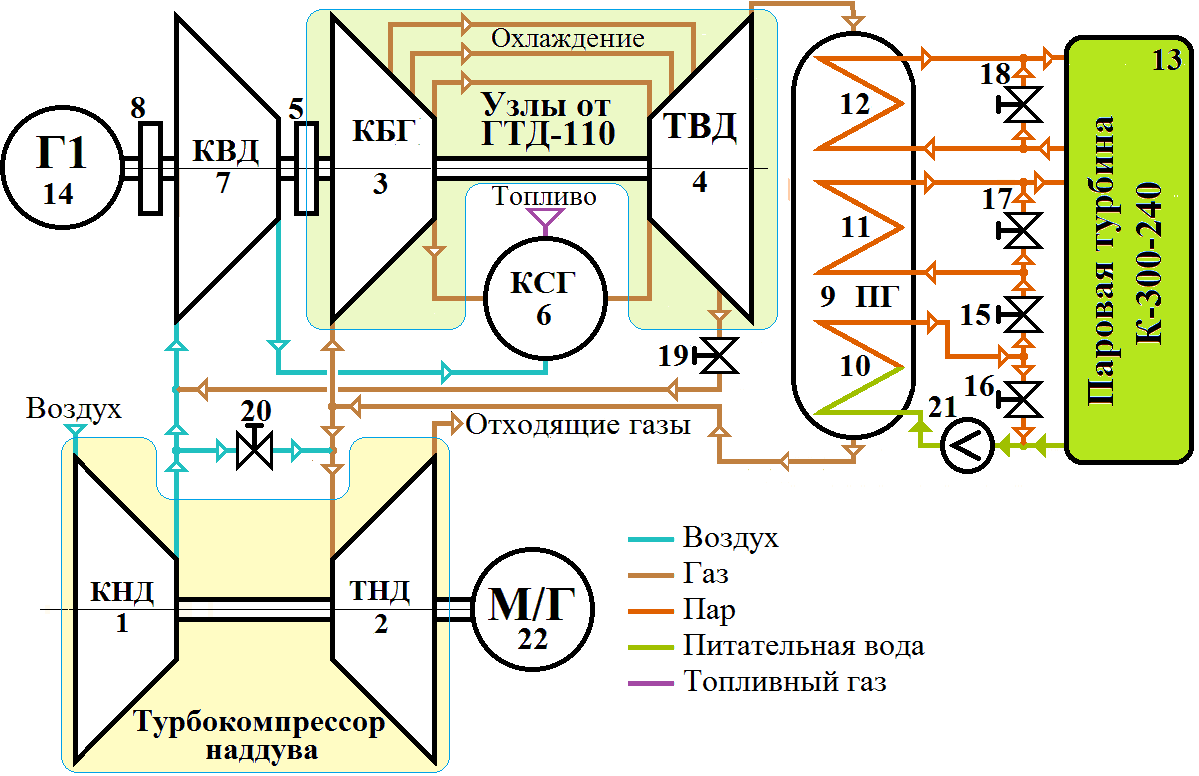 Параметры ПГУ на основе ПЗГТУ 25